Welcome to Redwood Year 6 parents and carers 
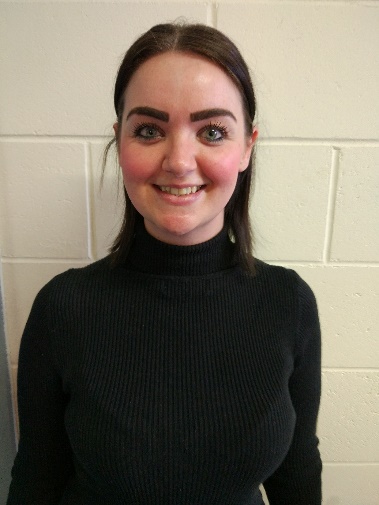 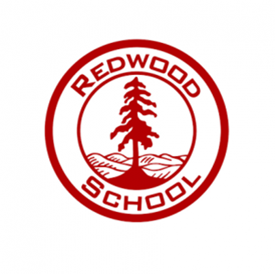 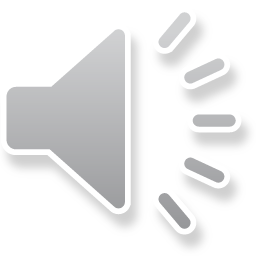 Mrs Buckley Yr 7 Pastoral Lead M.S.B
“Always try your best!”“Be kind to others.”
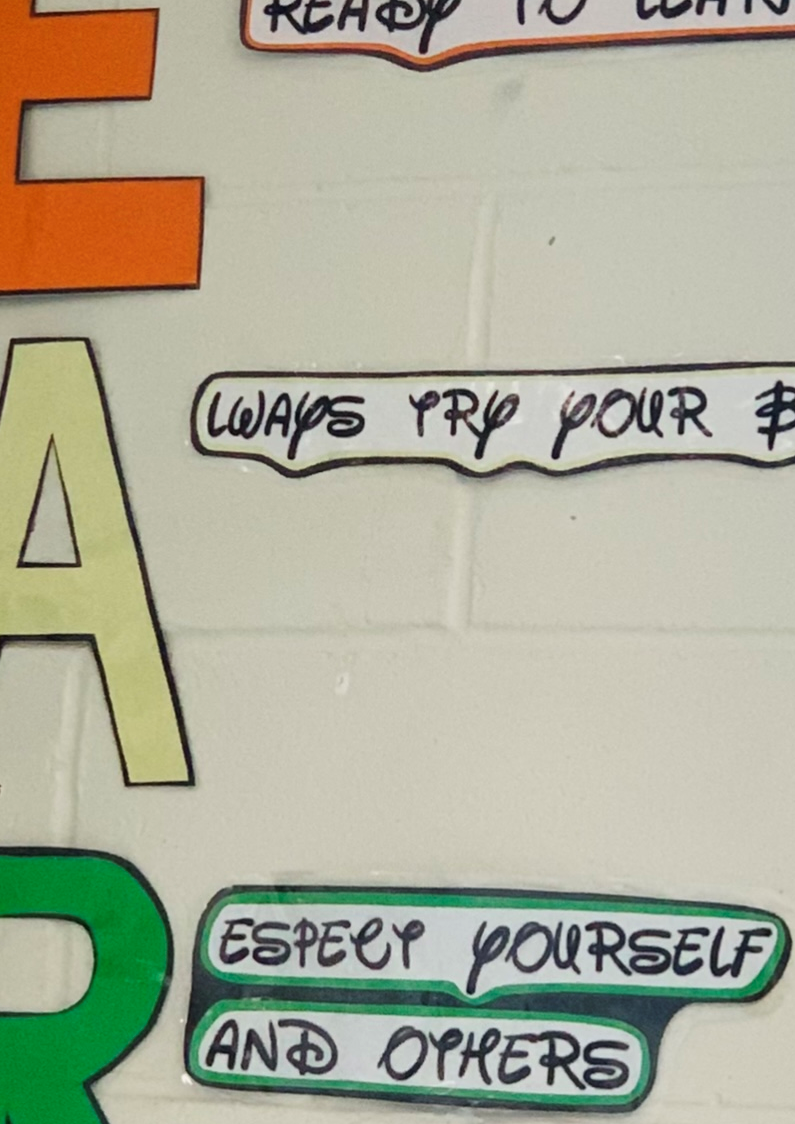 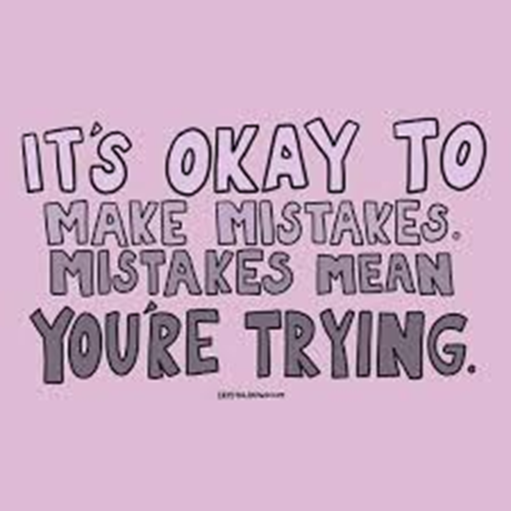 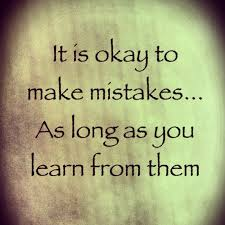 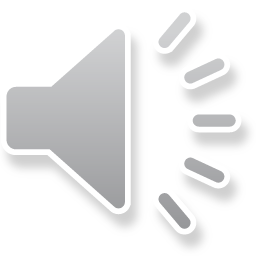 A Child Centred Approach
-Your child is one of the most important people in this building.

-All our staff care so much for our students ! 

-Keeping them safe and happy.
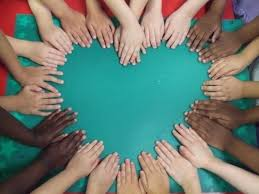 Birthdays and celebrations
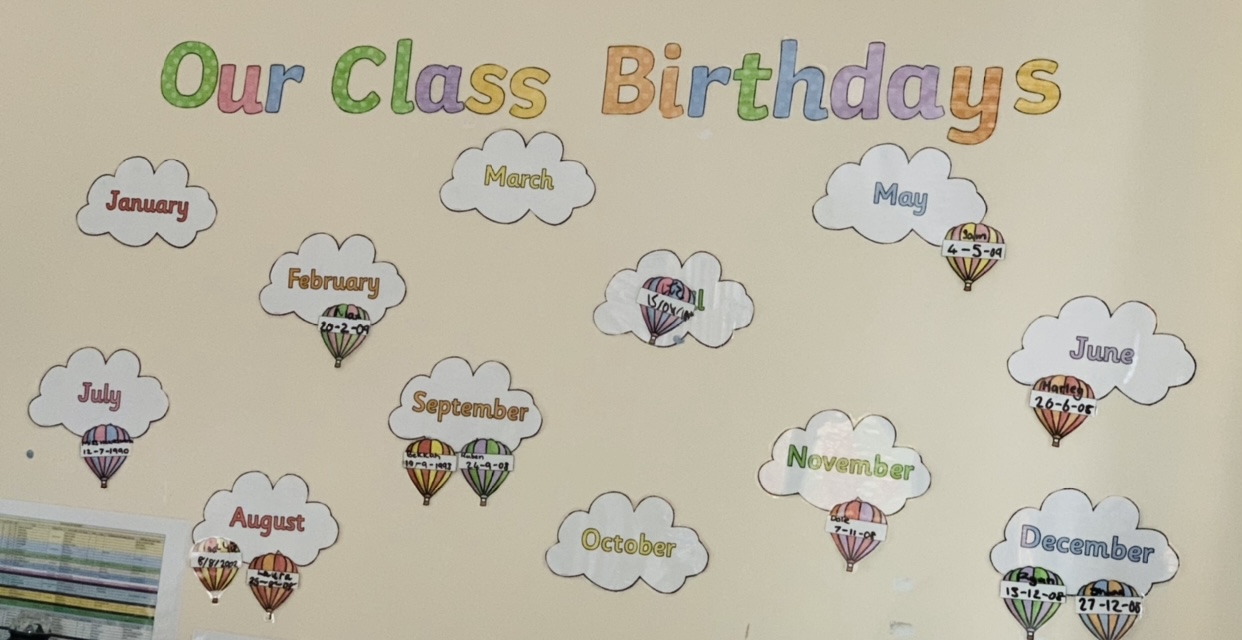 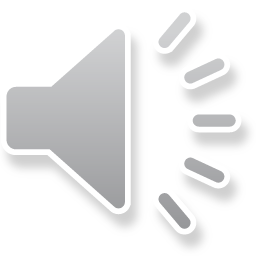 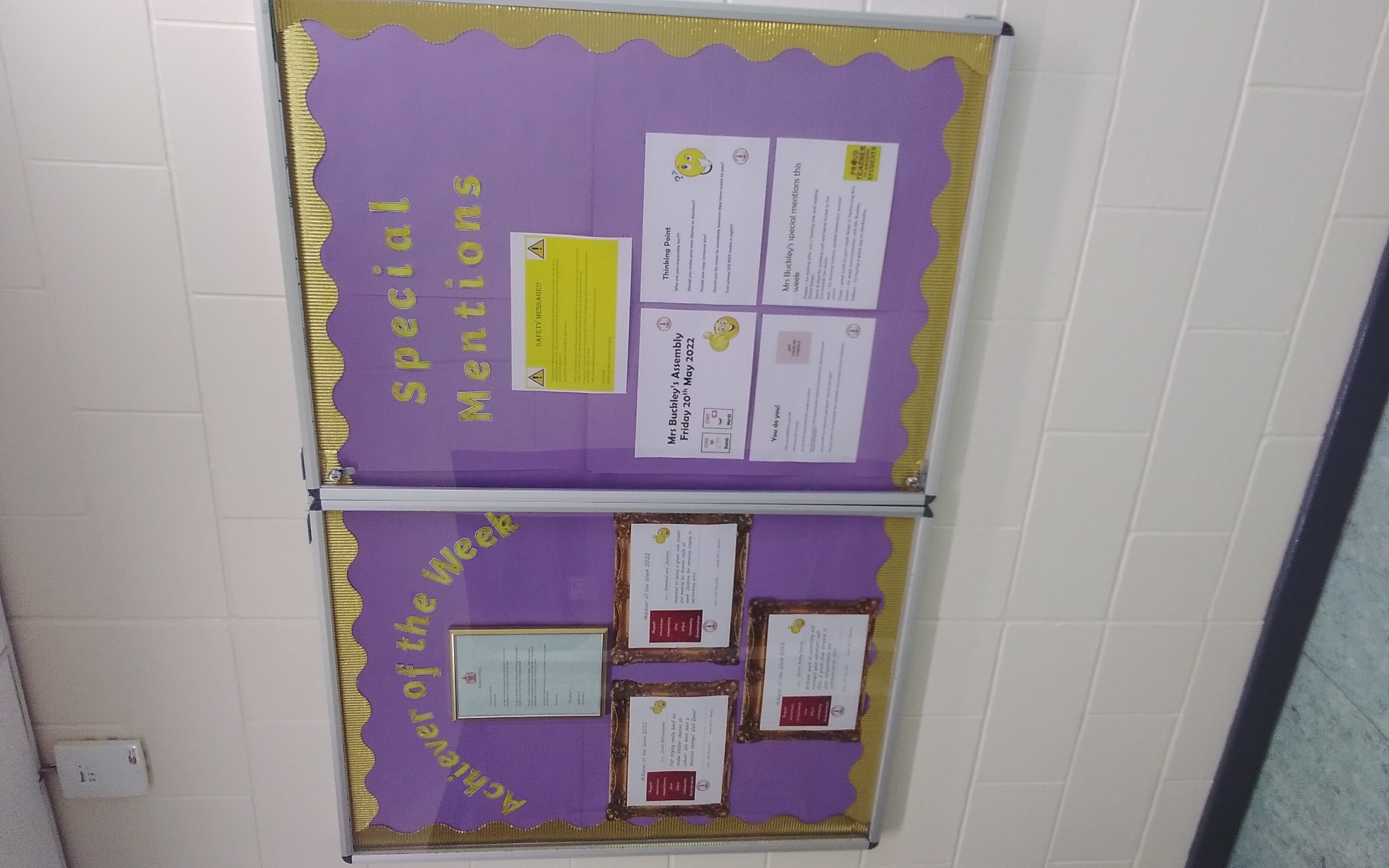 This is a very important and exciting year for you and your family!
We are looking forward to finding out your child’s wishes and dreams for the future and helping them to achieve them ! 
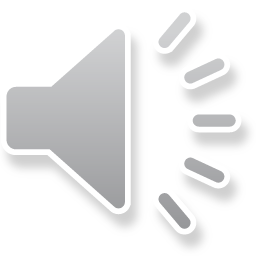 Visual help
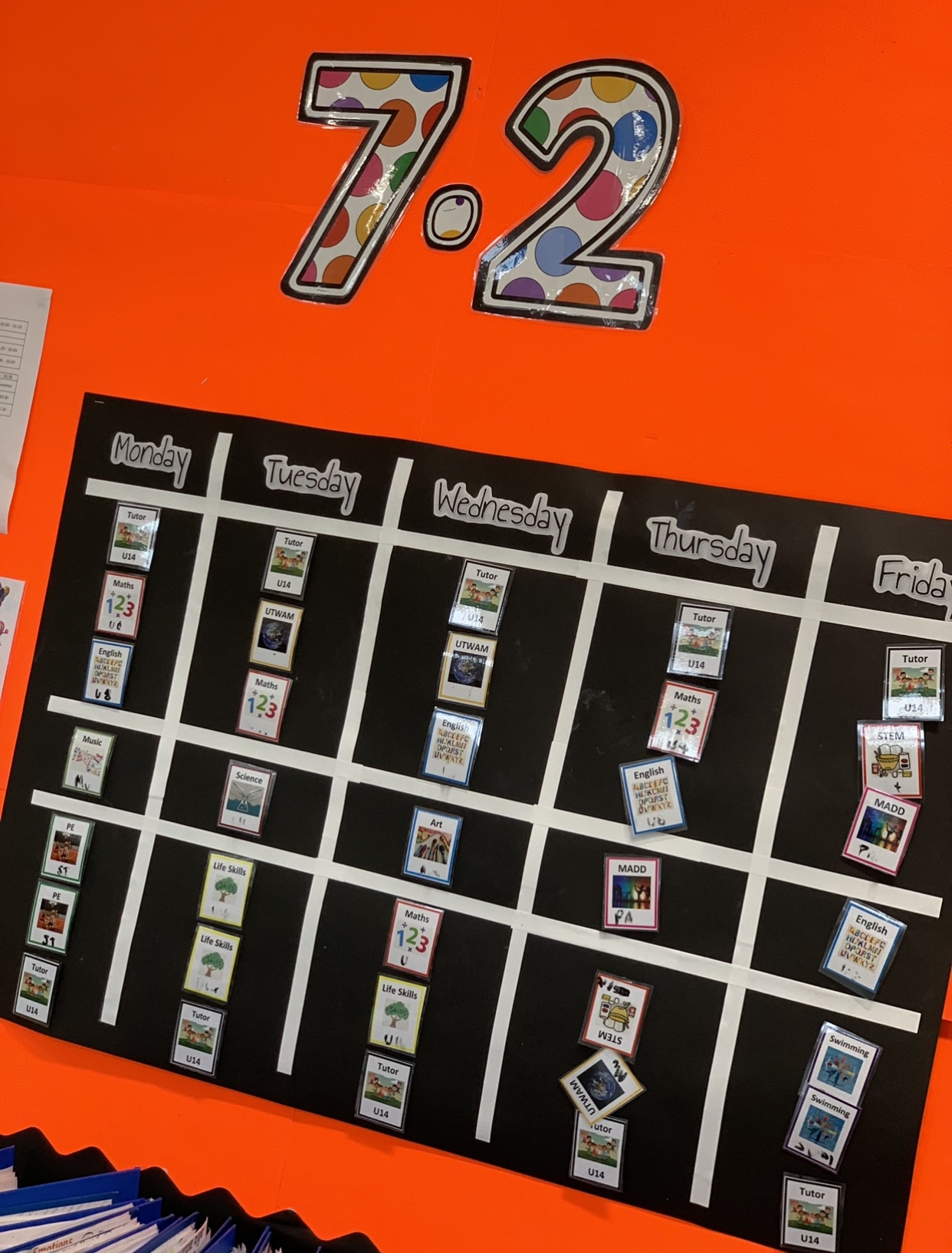 -We use visual signs across the 
school to help everyone find their
way around.

-Visual timetables.

-P.E.C.S. for support for non-verbal learners.
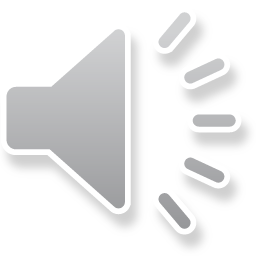 House points/ Redwoodian Award
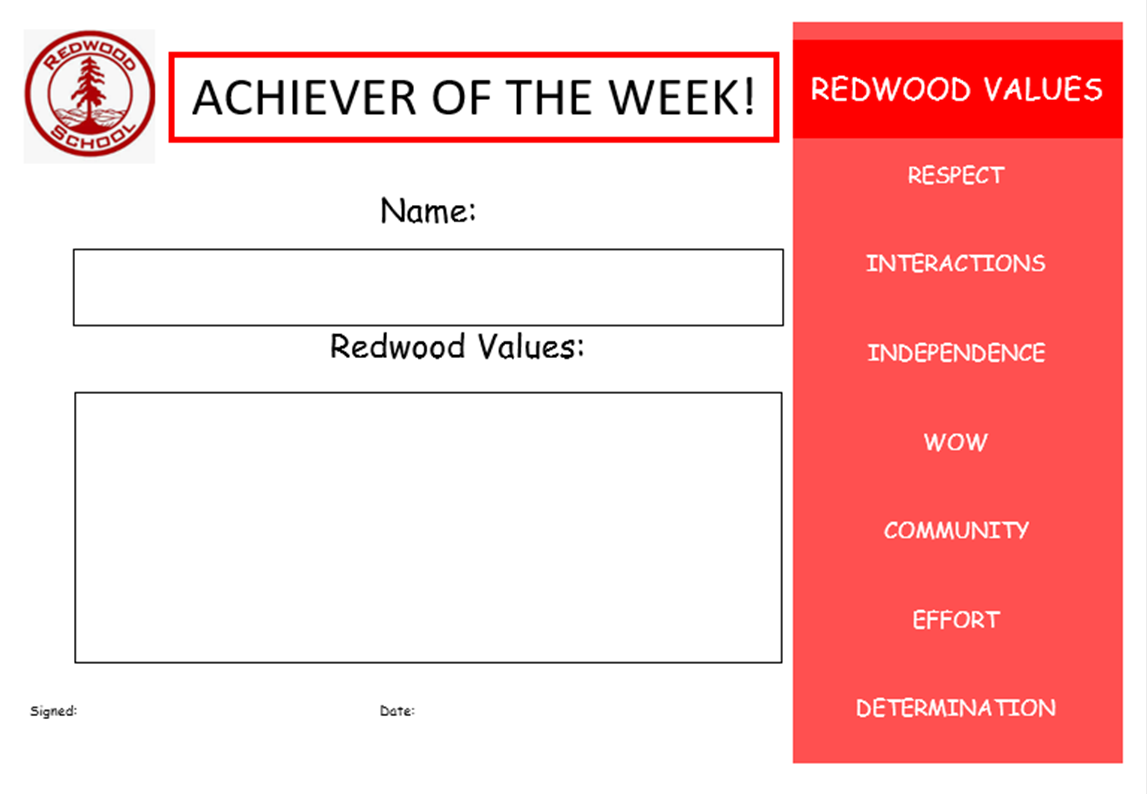 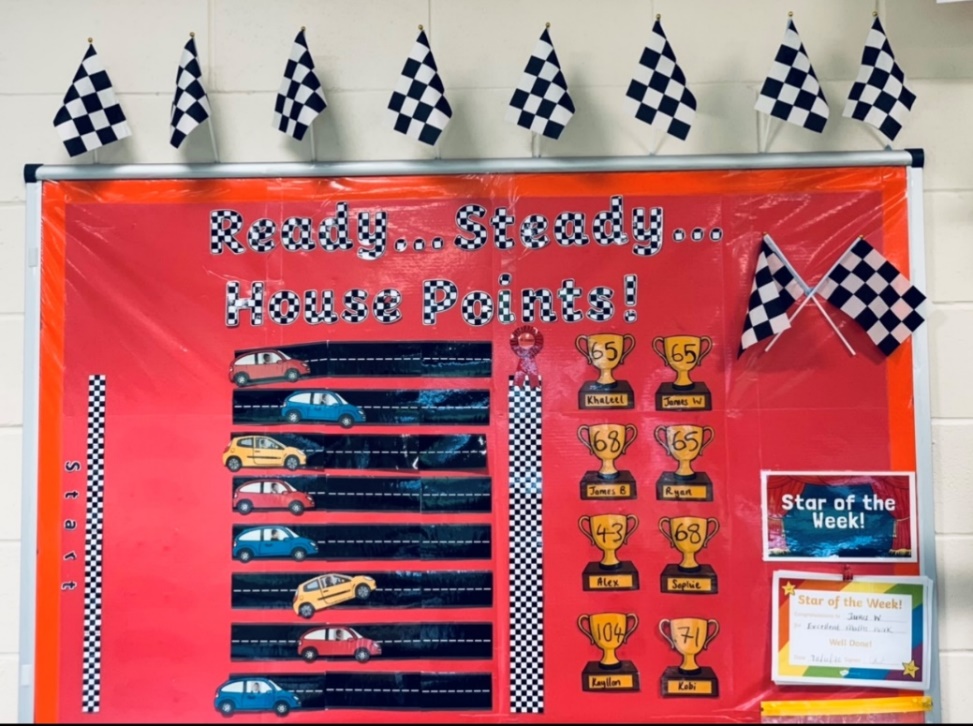 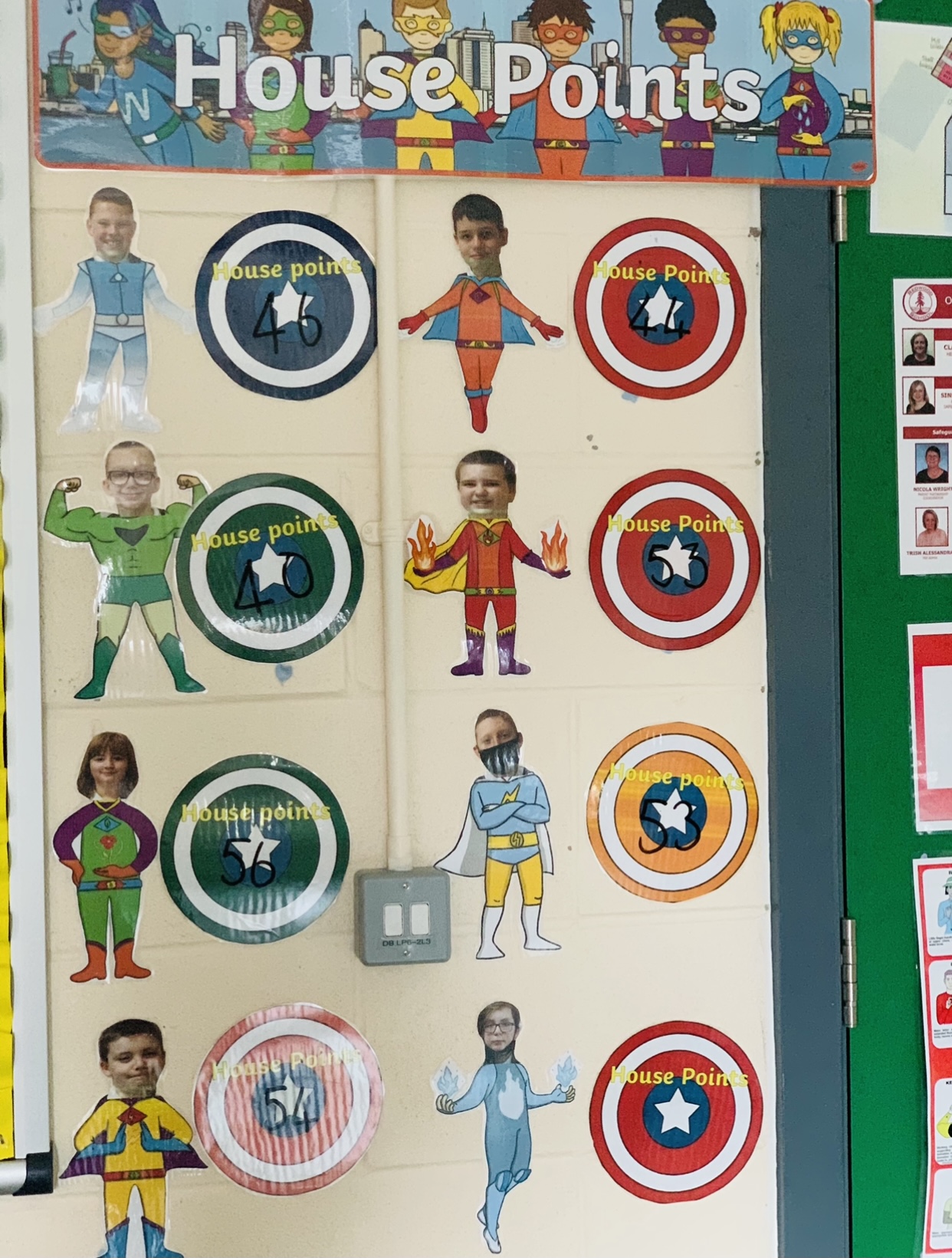 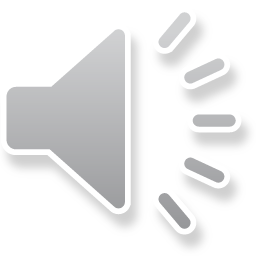 Emotions and well being
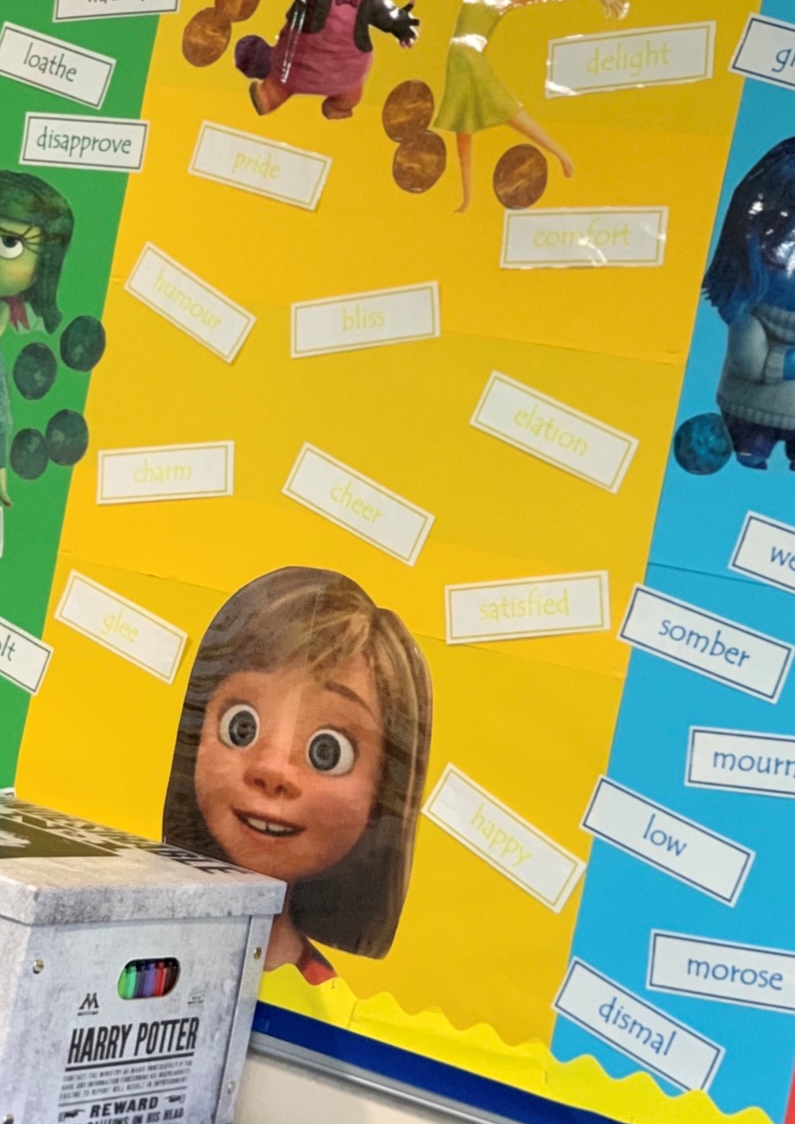 We are here to help!

Quiet spaces.

Sensory rooms/ sensory breaks.

Someone to listen. Intervention tutors.

Nurture.
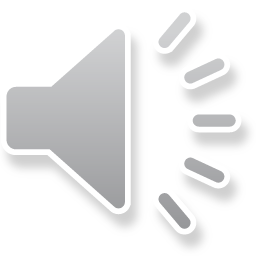 Lifeskills, Independence and Enrichment
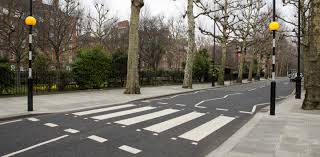 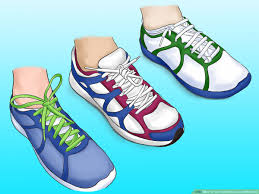 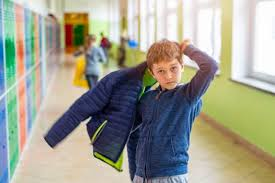 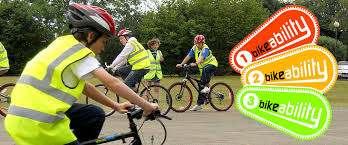 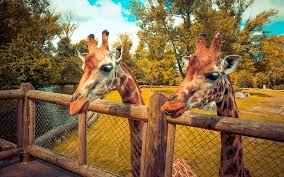 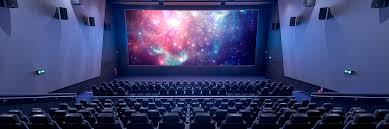 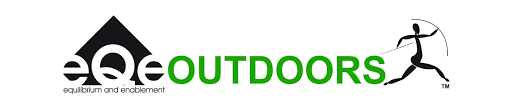 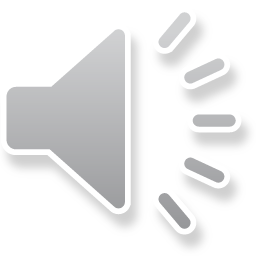 Being active !
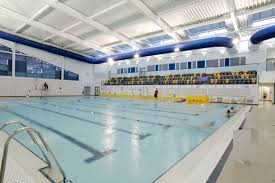 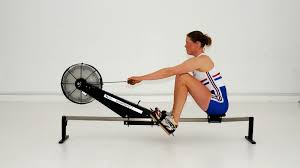 Swimming
Trampolining
Indoor Rowing
Yoga and Aerobics
Football and many more!
Sports Day 
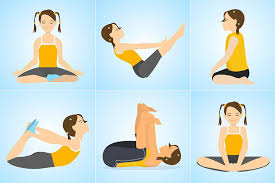 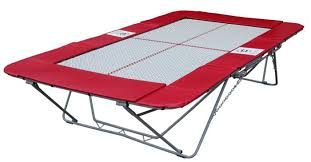 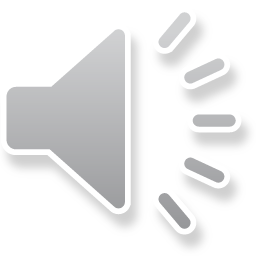 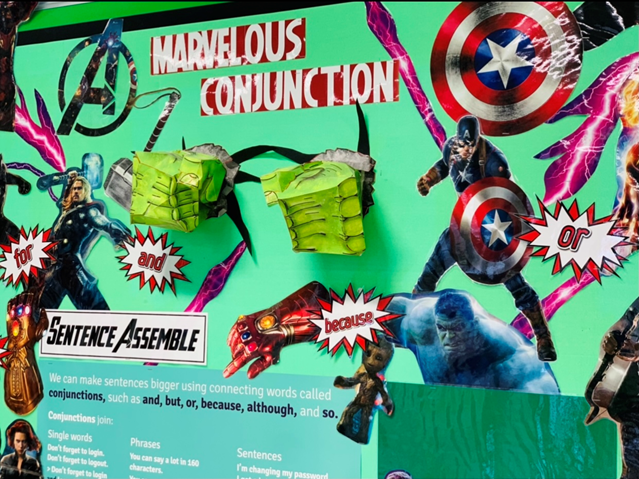 Numeracy and Literacy
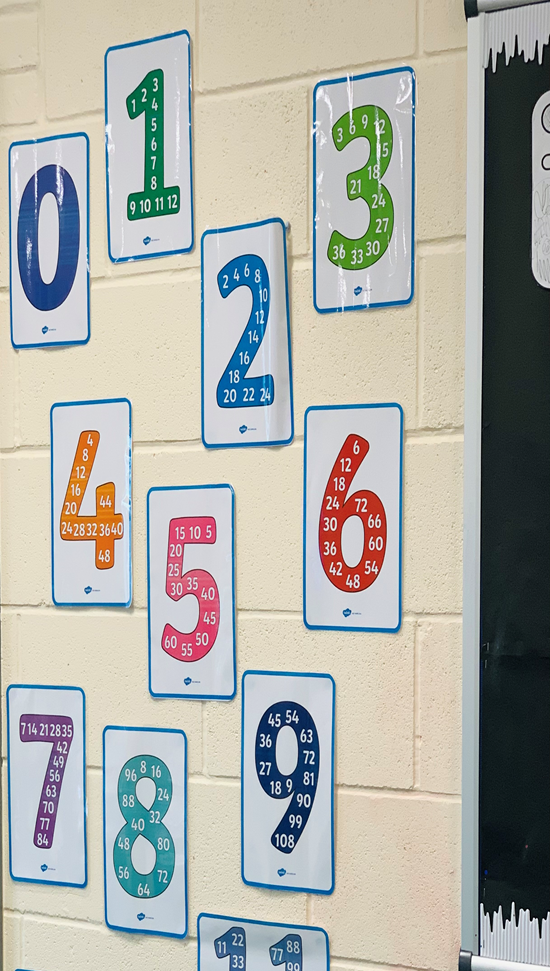 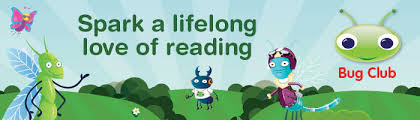 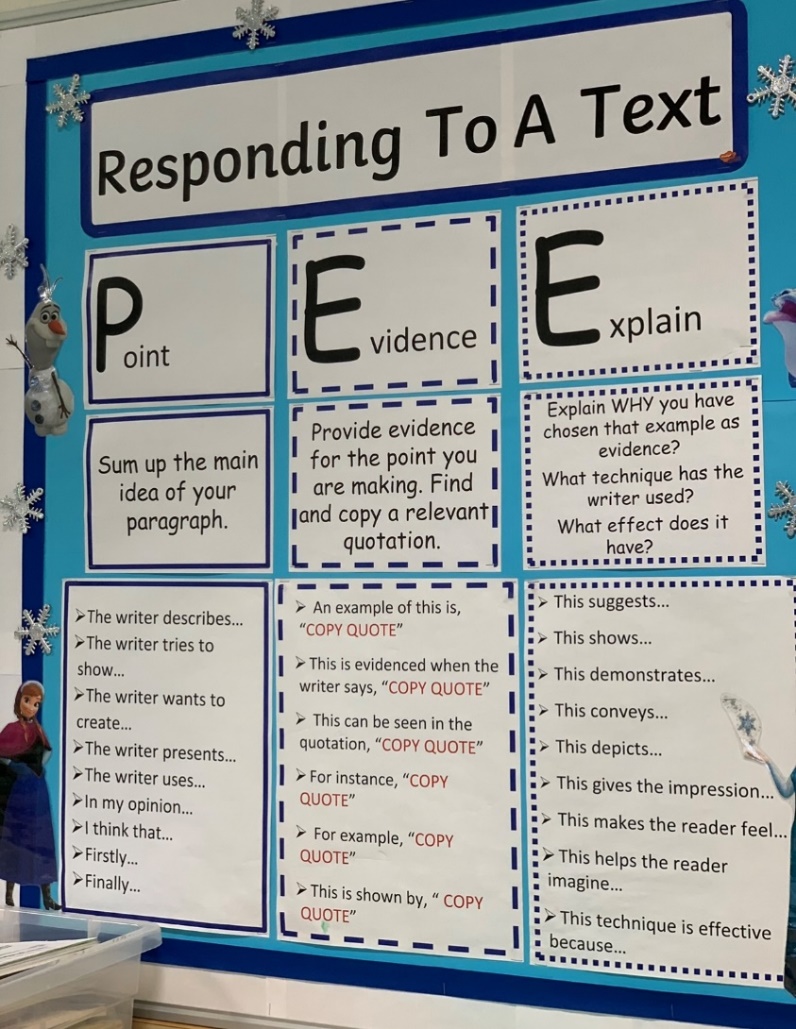 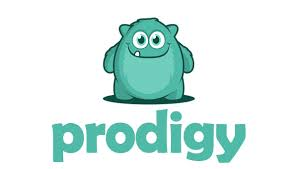 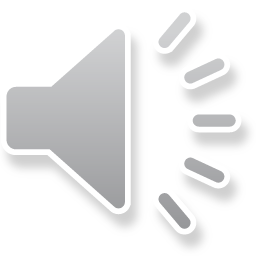 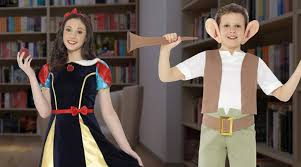 Curriculum Days are so much fun !
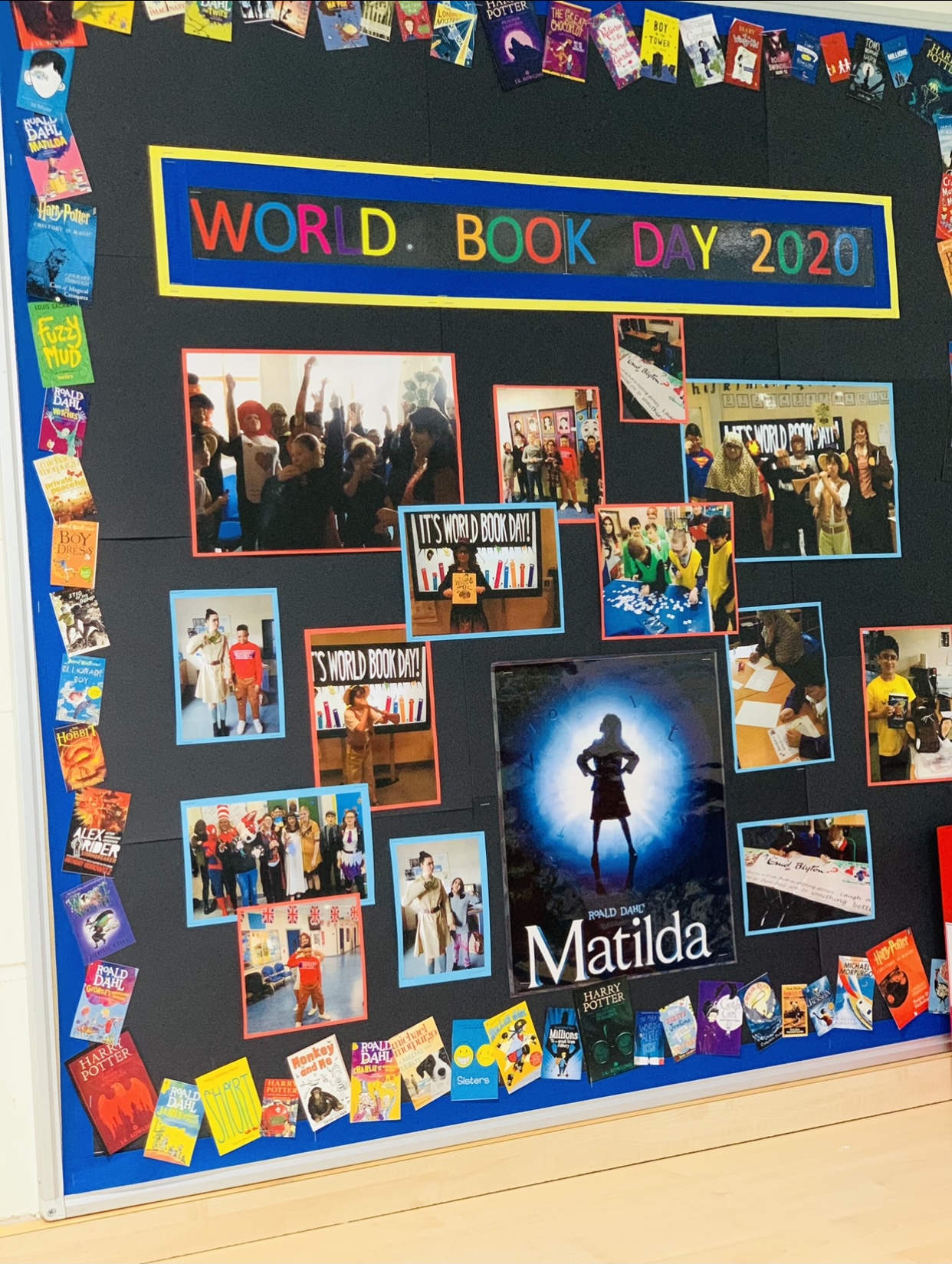 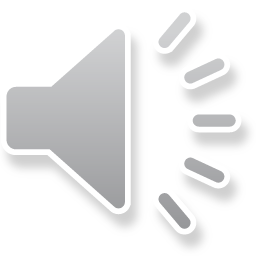 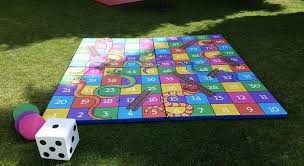 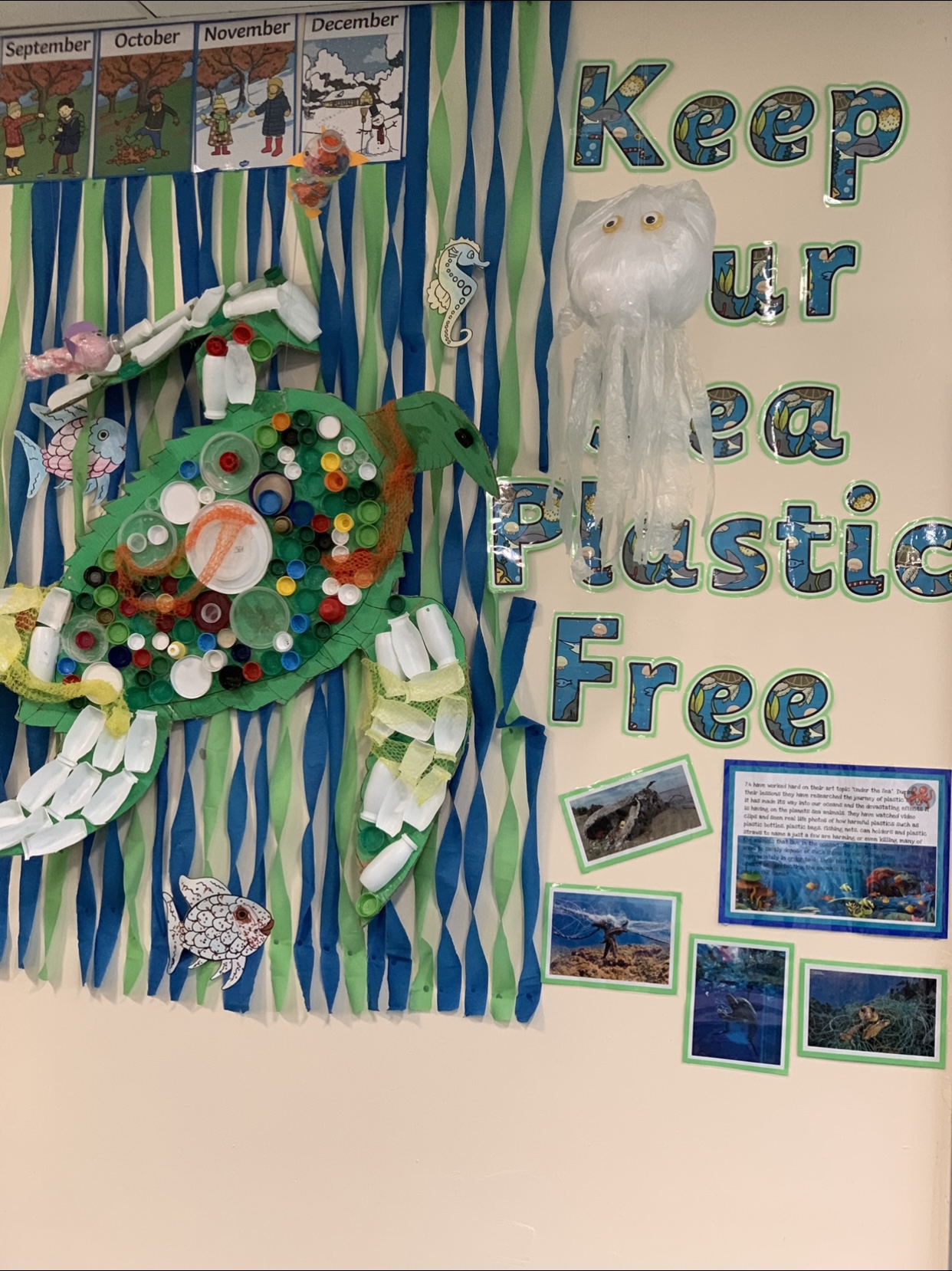 Understanding the World Around Me (UTWAM)
Different countries.
Different religions and cultures.
Inspirational people.
Looking after our planet.
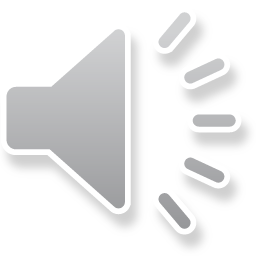 Creative (M.A.D.D)
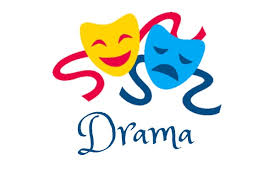 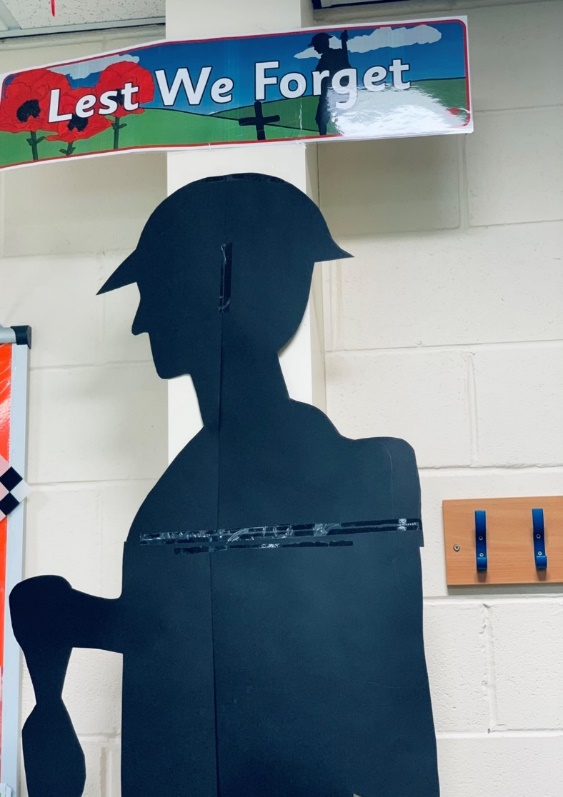 https://www.youtube.com/watch?v=76mYGPeYy0c
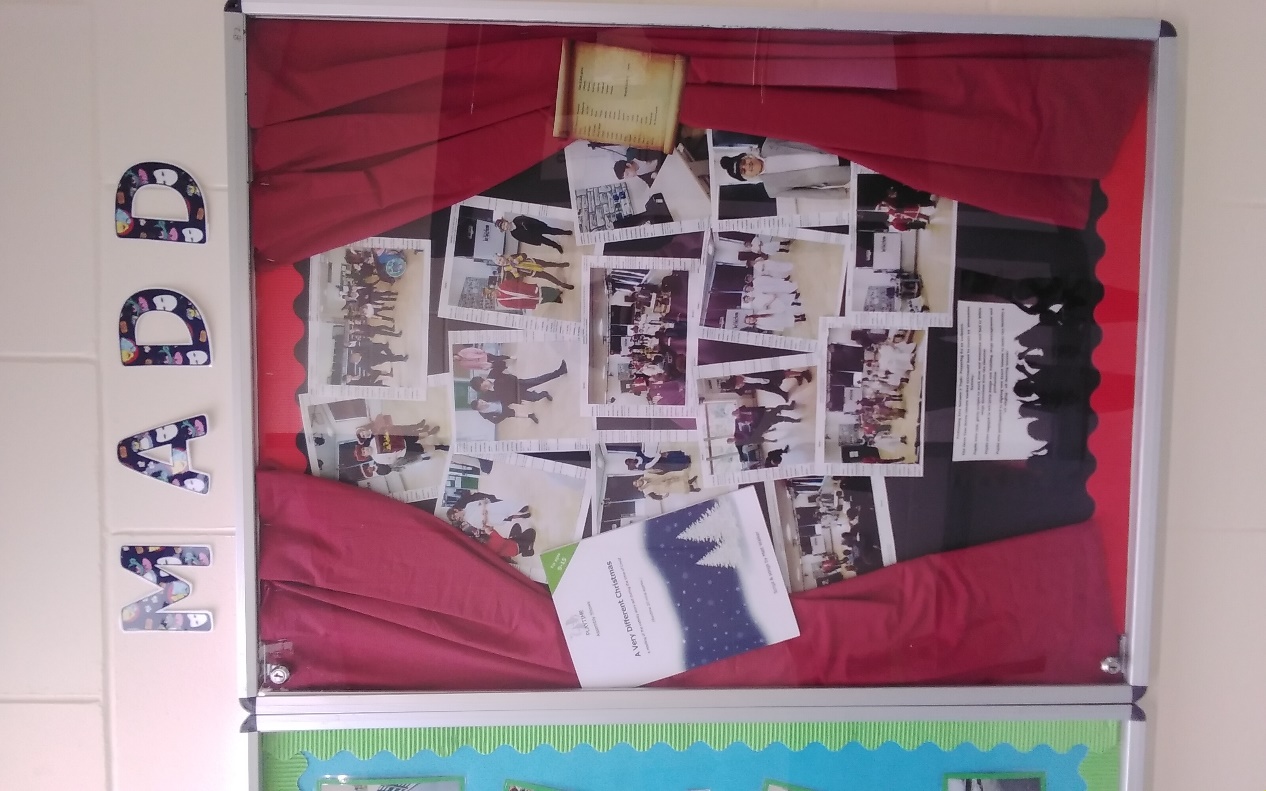 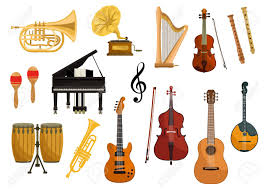 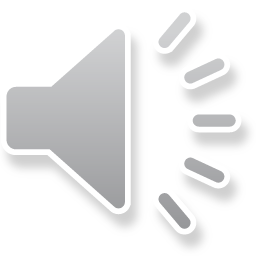 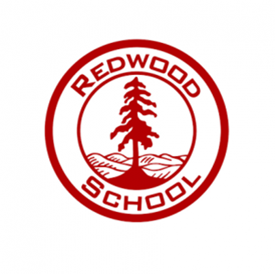 We cannot wait to meet you and your families !

We know that your child will love being a part of our Year 7 at Redwood 
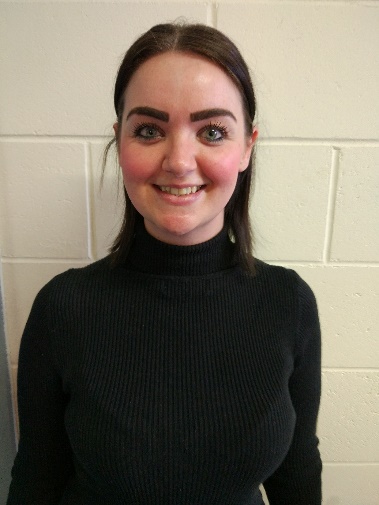 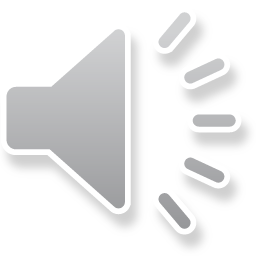 Keeley.buckley@redwood-school.com